Полезные ископаемые округа
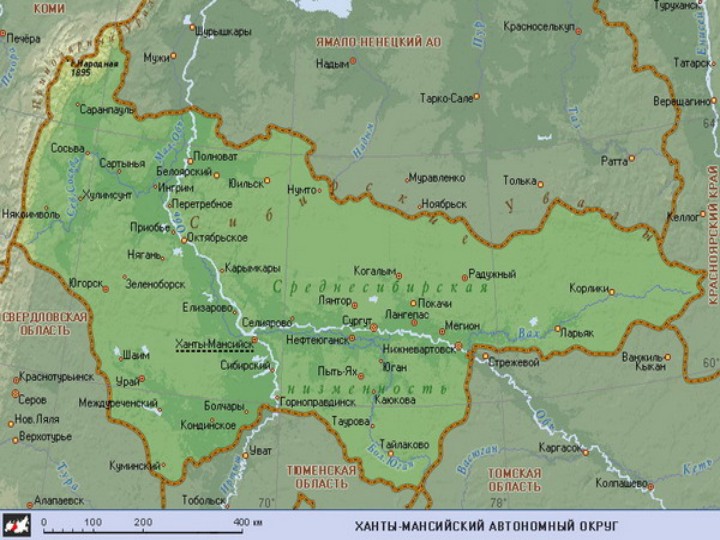 Составила : Киселева Н.А.
СОШ №1  ХМАО - Югра
Г. Белоярский.
для 5 класса
Природные богатства Югры
Территория округа богата природными ресурсами:
Мировые ресурсы ( лес,вода)
Общероссийские и окружные ( полезные ископаемые)
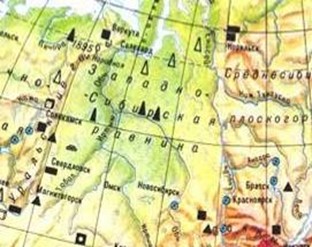 Твердые полезные ископаемые
Железные руды,
Каменный уголь
Бурый уголь
Свинец
Марганец
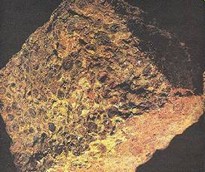 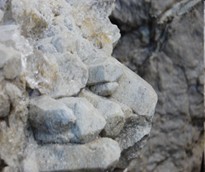 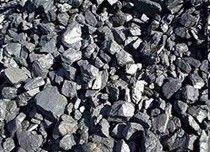 Полезные искоопаемые
Магматические (рудные)- образовались из магмы (цветные металлы, руда, золото, свинец, цинк, серебро)
Горный хрусталь                                  медь                                  цинк



          золото                                    свинец
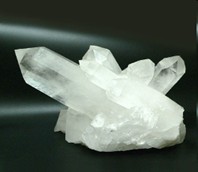 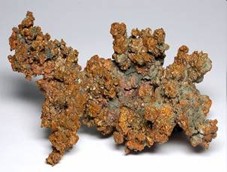 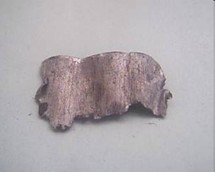 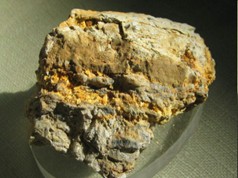 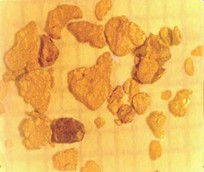 Осадочные породы
Влияние природных факторов ( вода, температура, воздух)
Встречаются по всей территории округа.
Нефть, газ, торф, глина ,песок, гравии.
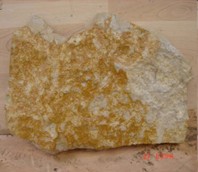 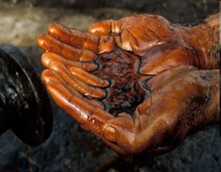 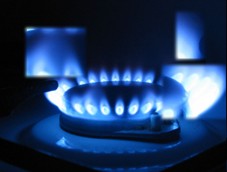 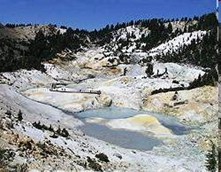 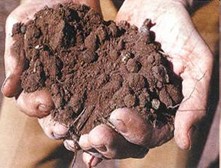 Нефть  и газ
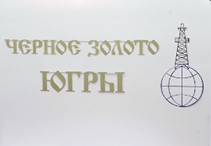 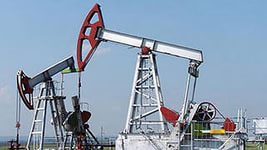 В округе расположенны:
294 месторождения нефти



61 месторождения газа
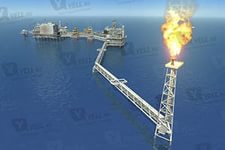 Ханты –Мансийский автономный округ очень богат природными ресурсами.
Что ведет к экономическому росту.